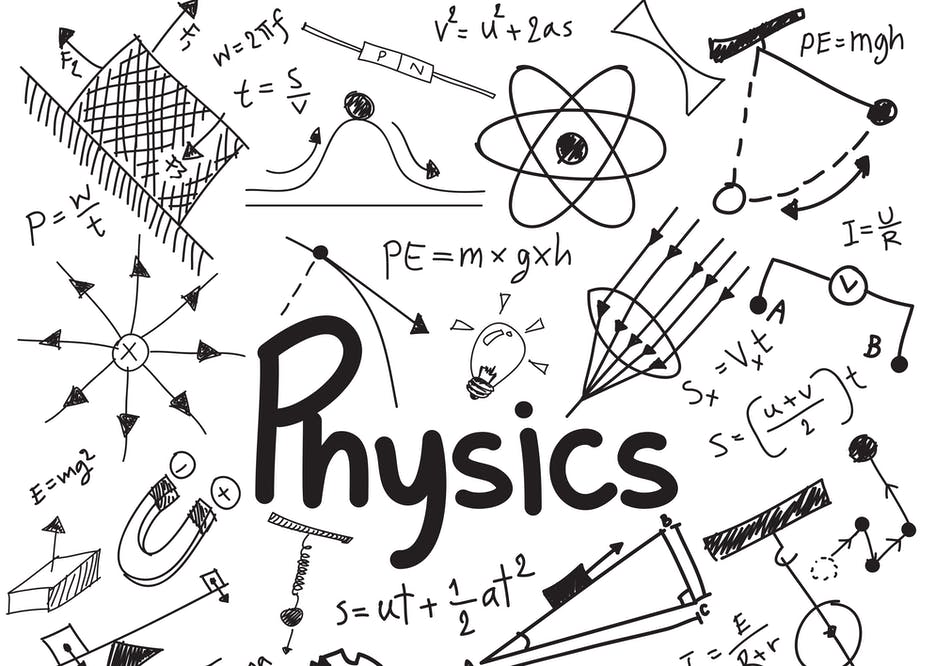 Η διάλεξη θα ξεκινήσει 
στις 10:15 ακριβώς
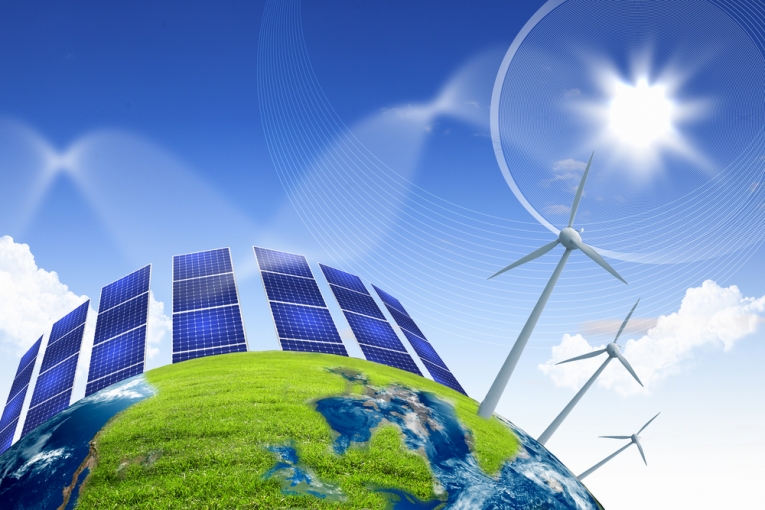 Φυσική για Μηχανικούς
Ενέργεια Συστήματος
Εικόνα: Στη φυσική, η ενέργεια είναι μια ιδιότητα των αντικειμένων που μπορεί να μεταφερθεί σε άλλα αντικείμενα ή να μετατραπεί σε διάφορες μορφές, αλλά δεν μπορεί να δημιουργηθεί ή να καταστραφεί. Η "ικανότητα ενός συστήματος να παράγει έργο" είναι μια κοινή περιγραφή, αλλά είναι δύσκολο να δοθεί ένας ενιαίος συνολικός ορισμός της ενέργειας, εξαιτίας των πολλών μορφών της.
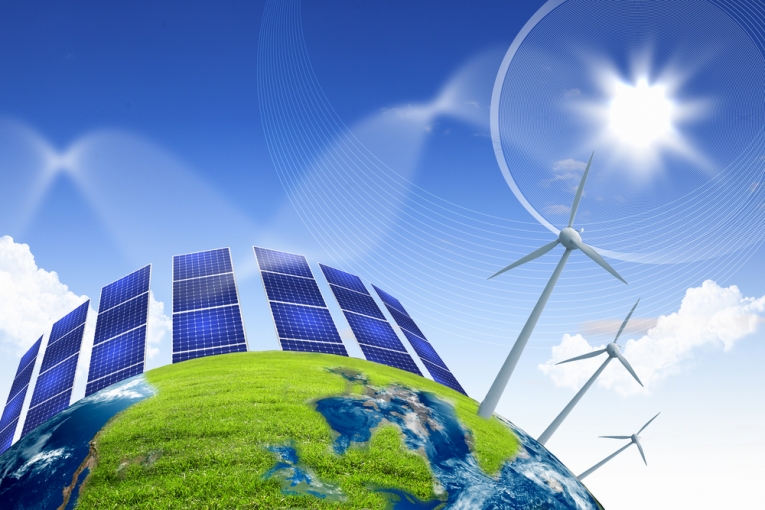 Φυσική για Μηχανικούς
Ενέργεια Συστήματος
Εικόνα: Στη φυσική, η ενέργεια είναι μια ιδιότητα των αντικειμένων που μπορεί να μεταφερθεί σε άλλα αντικείμενα ή να μετατραπεί σε διάφορες μορφές, αλλά δεν μπορεί να δημιουργηθεί ή να καταστραφεί. Η "ικανότητα ενός συστήματος να παράγει έργο" είναι μια κοινή περιγραφή, αλλά είναι δύσκολο να δοθεί ένας ενιαίος συνολικός ορισμός της ενέργειας, εξαιτίας των πολλών μορφών της.
Ενέργεια Συστήματος (επανάληψη…)
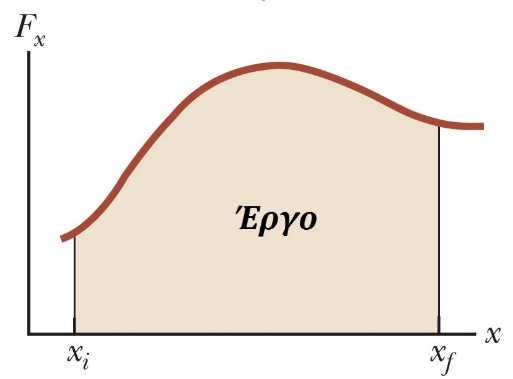 Ενέργεια Συστήματος (επανάληψη…)
Ενέργεια Συστήματος (επανάληψη…)
Ενέργεια Συστήματος (επανάληψη...)
Ενέργεια Συστήματος
Ευσταθής ισορροπία (stable equilibrium)
Ένα σύστημα λέγεται ευσταθούς ισορροπίας όταν οποιαδήποτε μεταβολή μακριά από τη θέση ισορροπίας του έχει ως συνέπεια μια δύναμη που επαναφέρει το σύστημα στη θέση ισορροπίας του
Παραδείγματα: σύστημα σώματος-ελατηρίου, σύστημα μπίλιας-κυρτού μπώλ-Γης

Ασταθής ισορροπία (unstable equilibrium)
Ένα σύστημα λέγεται ασταθούς ισορροπίας όταν οποιαδήποτε μεταβολή μακριά από τη θέση ισορροπίας του έχει ως συνέπεια μια δύναμη που απομακρύνει περισσότερο το σύστημα από τη θέση ισορροπίας του
Παραδείγματα: σύστημα μολυβιού-Γης που ισορροπεί στη μύτη του επάνω σε μια επιφάνεια, σύστημα μπάλας-Γης στην κορυφή ενός λόφου

Ουδέτερη ισορροπία (neutral equilibrium)
Ένα σύστημα λέγεται ουδέτερης ισορροπίας αν η θέση ισορροπίας του δεν εξαρτάται από μετατοπίσεις από την αρχική του θέση, δηλ. όταν παραμένει στη νέα του θέση μετά από κάποια μετατόπιση χωρίς να επιστρέφει πίσω στην αρχική του θέση
Παράδειγμα: σύστημα μπάλας-οριζόντιου εδάφους, σύστημα βιβλίου πλευρικά τοποθετημένου-οριζόντιου εδάφους
Ενέργεια Συστήματος
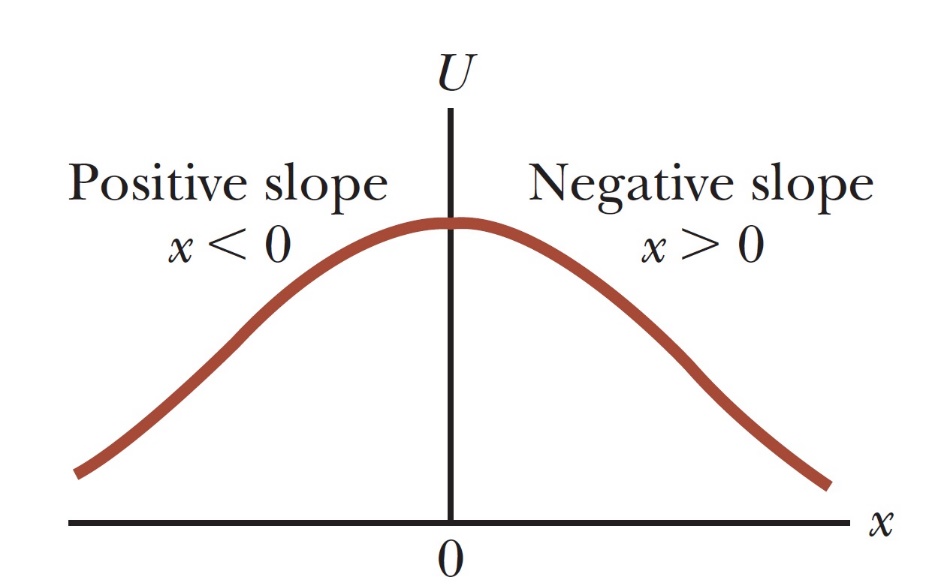 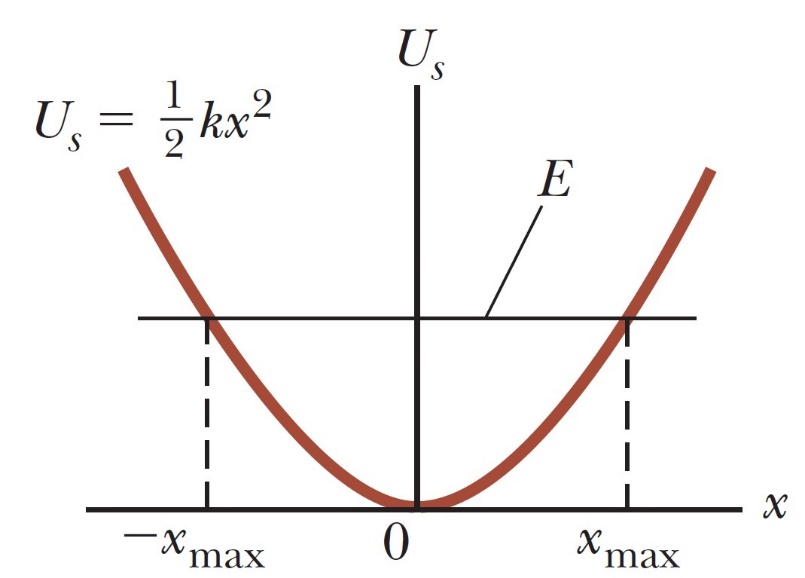 Ενέργεια Συστήματος
Ένα πραγματικό σύστημα μπορεί να έχει περιοχές ευσταθούς, ασταθούς, και ουδέτερης ισορροπίας
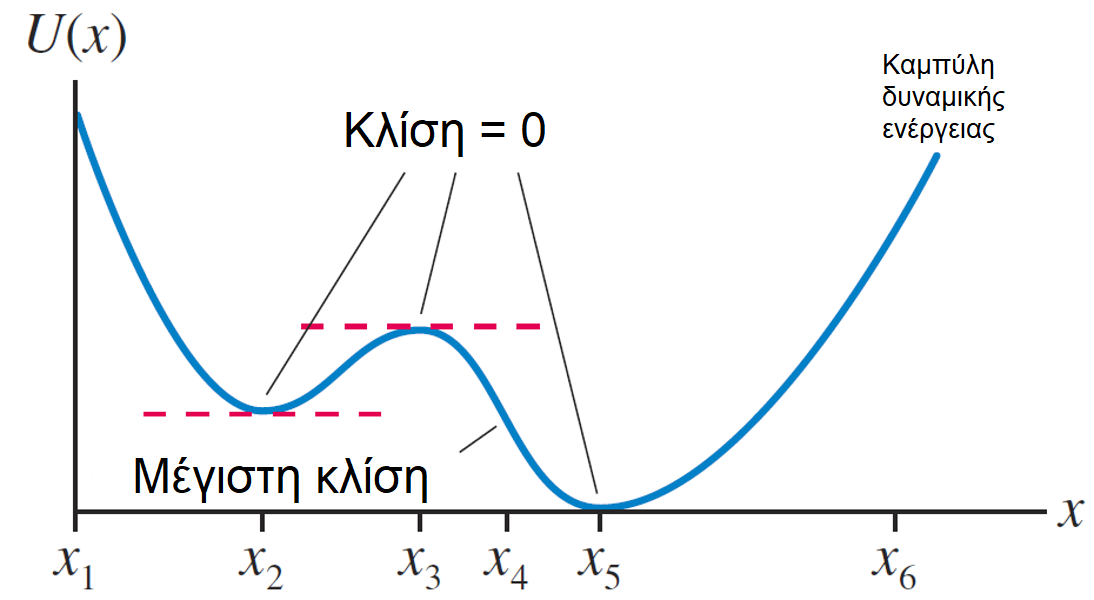 Ενέργεια Συστήματος
Ενέργεια Συστήματος
Ενέργεια Συστήματος
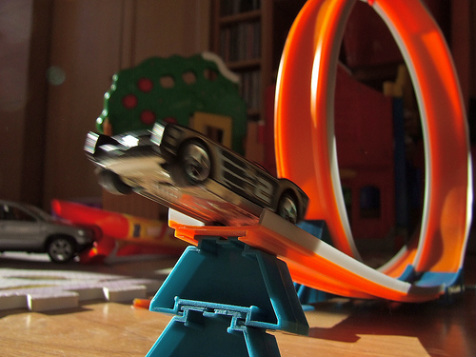 Φυσική για Μηχανικούς
Διατήρηση της Ενέργειας
Εικόνα: Η μετατροπή της δυναμικής ενέργειας σε κινητική κατά την ολίσθηση ενός παιχνιδιού σε μια πλατφόρμα. Μπορούμε να αναλύσουμε τέτοιες καταστάσεις με τις τεχνικές που θα δούμε σε αυτή τη διάλεξη.
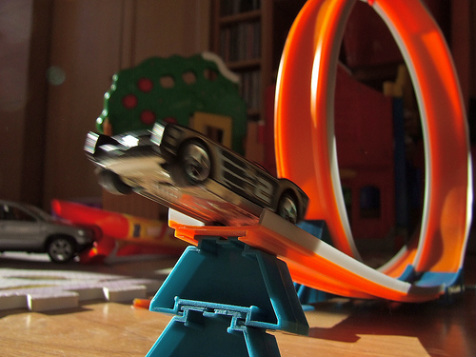 Φυσική για Μηχανικούς
Διατήρηση της Ενέργειας
Εικόνα: Η μετατροπή της δυναμικής ενέργειας σε κινητική κατά την ολίσθηση ενός παιχνιδιού σε μια πλατφόρμα. Μπορούμε να αναλύσουμε τέτοιες καταστάσεις με τις τεχνικές που θα δούμε σε αυτή τη διάλεξη.
Διατήρηση της Ενέργειας
Γνωρίσαμε τρείς μεθόδους αποθήκευσης ενέργειας σε ένα σύστημα

Κινητική ενέργεια
Σχετίζεται με την κίνηση των μελών του συστήματος

Δυναμική ενέργεια
Σχετίζεται με τη διάταξη του συστήματος

Εσωτερική ενέργεια
Σχετίζεται με τη θερμοκρασία του συστήματος
Διατήρηση της Ενέργειας
Μη απομονωμένα συστήματα
Σύστημα βρίσκεται σε «επικοινωνία» με το περιβάλλον του μέσω μεταφοράς ενέργειας

Θεώρημα Μεταβολής Κινητικής Ενέργειας – Έργου
Εξωτερική δύναμη αλλάζει μέσω έργου την κινητική ενέργεια ενός σώματος

Προς το παρόν, έχουμε δει μόνο το έργο ως μέσο μεταφοράς ενέργειας σε ένα σύστημα

Φυσικά, υπάρχουν κι άλλοι τρόποι…
Διατήρηση της Ενέργειας
Διατήρηση της Ενέργειας
Διατήρηση της Ενέργειας
Διατήρηση της Ενέργειας
Διατήρηση της Ενέργειας
Διατήρηση της Ενέργειας
Διατήρηση της Ενέργειας
Διατήρηση της Ενέργειας
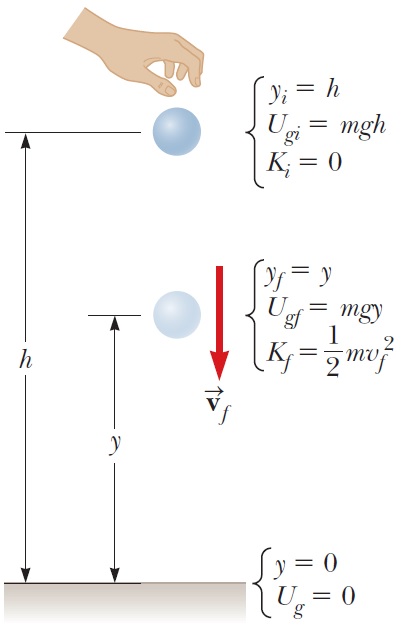 Διατήρηση της Ενέργειας
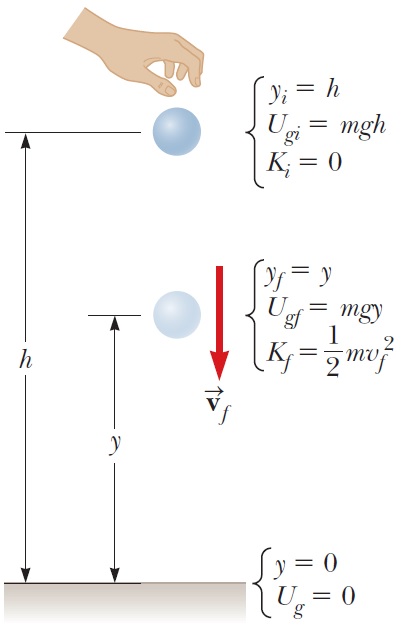 Διατήρηση της Ενέργειας
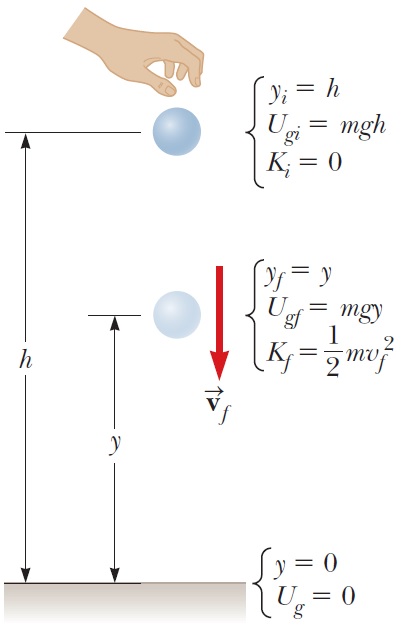 Διατήρηση της Ενέργειας
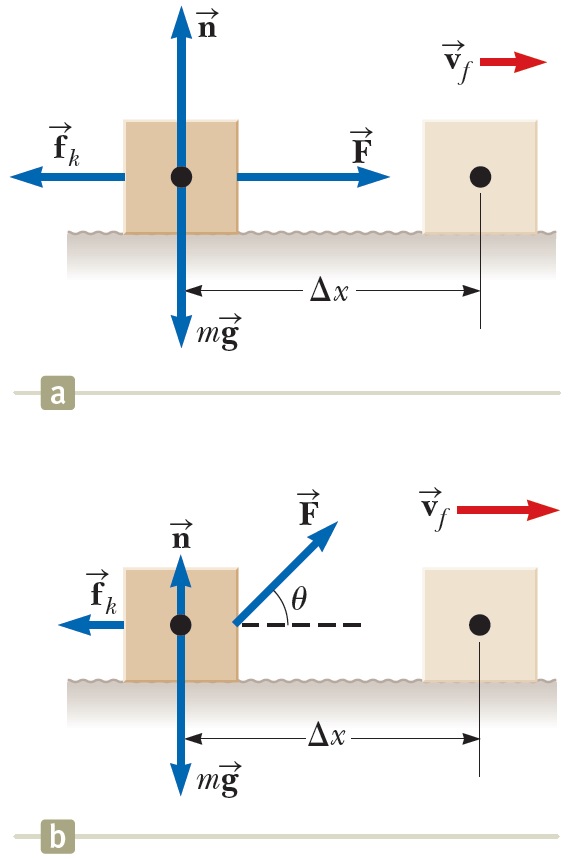 Διατήρηση της Ενέργειας
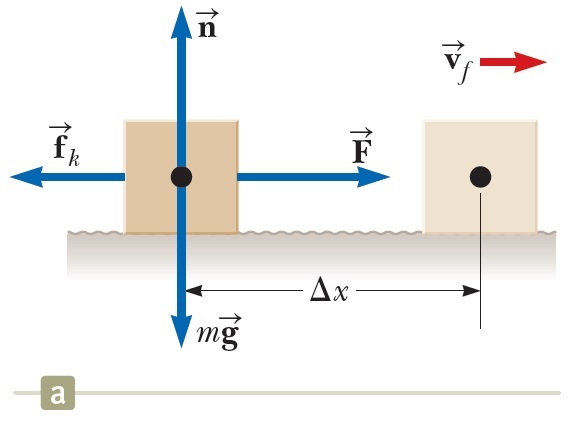 Παράδειγμα – Λύση:
Ένα σώμα μάζας 6 kg σε αρχική ηρεμία κινείται προς τα δεξιά επάνω σε μια οριζόντια επιφάνεια λόγω σταθερής οριζόντιας δύναμης 12 Ν.
Α) Βρείτε την ταχύτητα του σώματος όταν αυτό μετατοπιστεί κατά 3 m, εάν η επιφάνεια επαφής έχει συντελεστή τριβής ολίσθησης 0.15
Διατήρηση της Ενέργειας
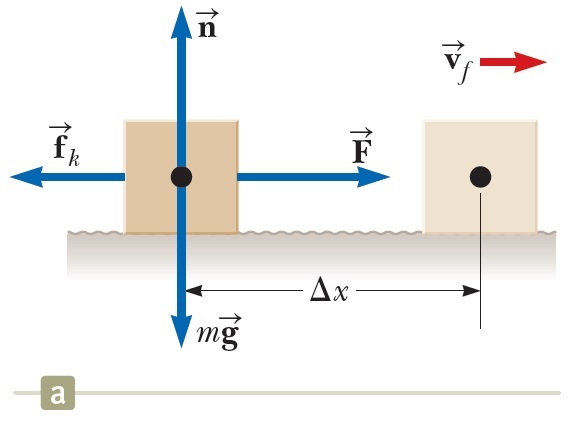 Παράδειγμα – Λύση:
Ένα σώμα μάζας 6 kg σε αρχική ηρεμία κινείται προς τα δεξιά επάνω σε μια οριζόντια επιφάνεια λόγω σταθερής οριζόντιας δύναμης 12 Ν.
Α) Βρείτε την ταχύτητα του σώματος όταν αυτό μετατοπιστεί κατά 3 m, εάν η επιφάνεια επαφής έχει συντελεστή τριβής ολίσθησης 0.15
Λύστε το ξανά θεωρώντας ως σύστημα το σώμα και την οριζόντια επιφάνεια!
Συνεχίζεται... 